Сплотить семью поможет мудрость книг
Актуальные вопросы для обсуждения
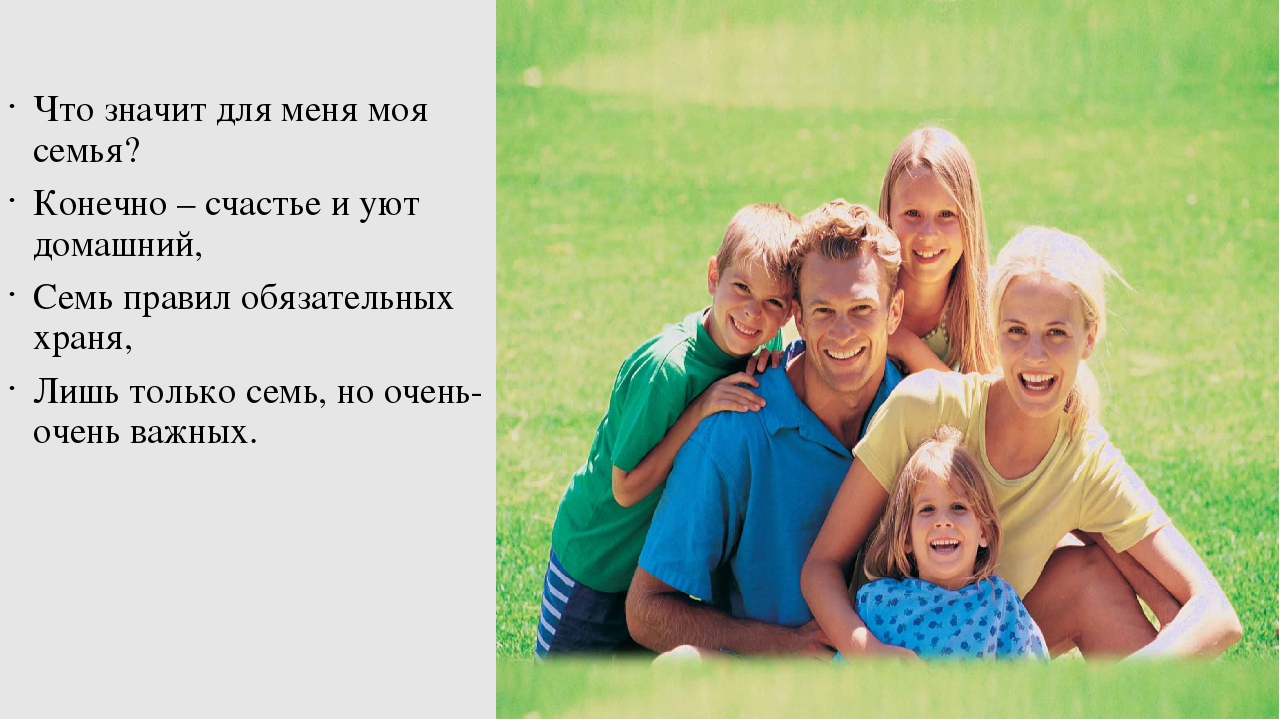 Что для тебя означает семья?
Какая семья считается счастливой?
Требует ли жизнь в семье большого творчества?
Что нужно для счастья?Тихая семейная жизнь…с возможностью делать добро людям.Л. Н. Толстой
Современные формы семьи и типы властных структур в семье
1.	Традиционные формы : 
•	Полная или нуклеарная семья (это семья в которой проживают оба родителя и их дети, такие семья проживают отдельно от других родственников); 
•	однопоколенная (семья, состоящая из супружеской пары без  детей);
•	расширенная (семья, состоящая из родителей, их детей и совместно с ними проживающих родственников: старших родителей, братьев и сестер, внуков и др., т.е.несколько поколений);
Нетрадиционные формы
•	неполная семья (семья, состоящая из матери и её ребенка). Причем, если отец официально отсутствует (в свидетельстве о рождении ребенка стоит прочерк) женщина признается матерью-одиночкой; если же отец признал своего ребенка (имеется свидетельство об установлении отцовства), но не проживает совместно с его матерью, женщина не имеет статуса матери-одиночки, однако воспитывает ребенка в неполной семье), 
•	смешанная семья  (семьи, в которых родители (или один родитель) состоят во втором браке и имеются сводные братья или сестры; семья с приемными детьми) 
•	функционально неполная семья (где присутствуют оба родителя, но в связи с профессиональными либо другими обстоятельствами мало оставляют времени для семьи, либо вообще забывают о своих воспитательских функциях).
Типы властных структур в семье
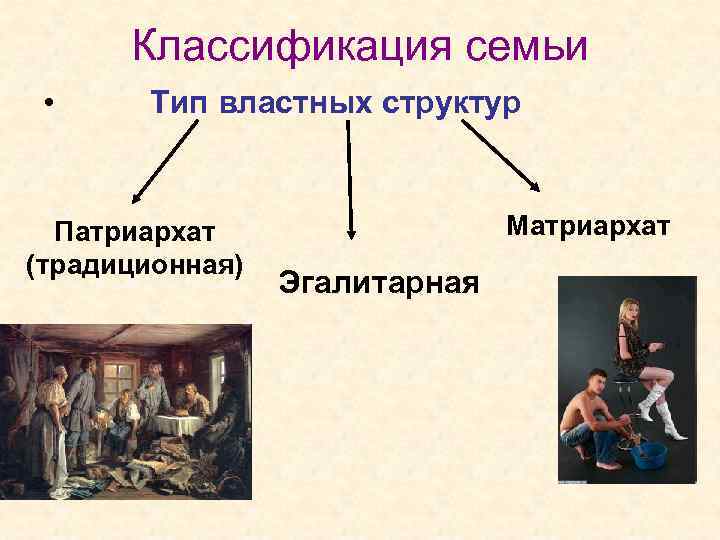 Семья  и  брак
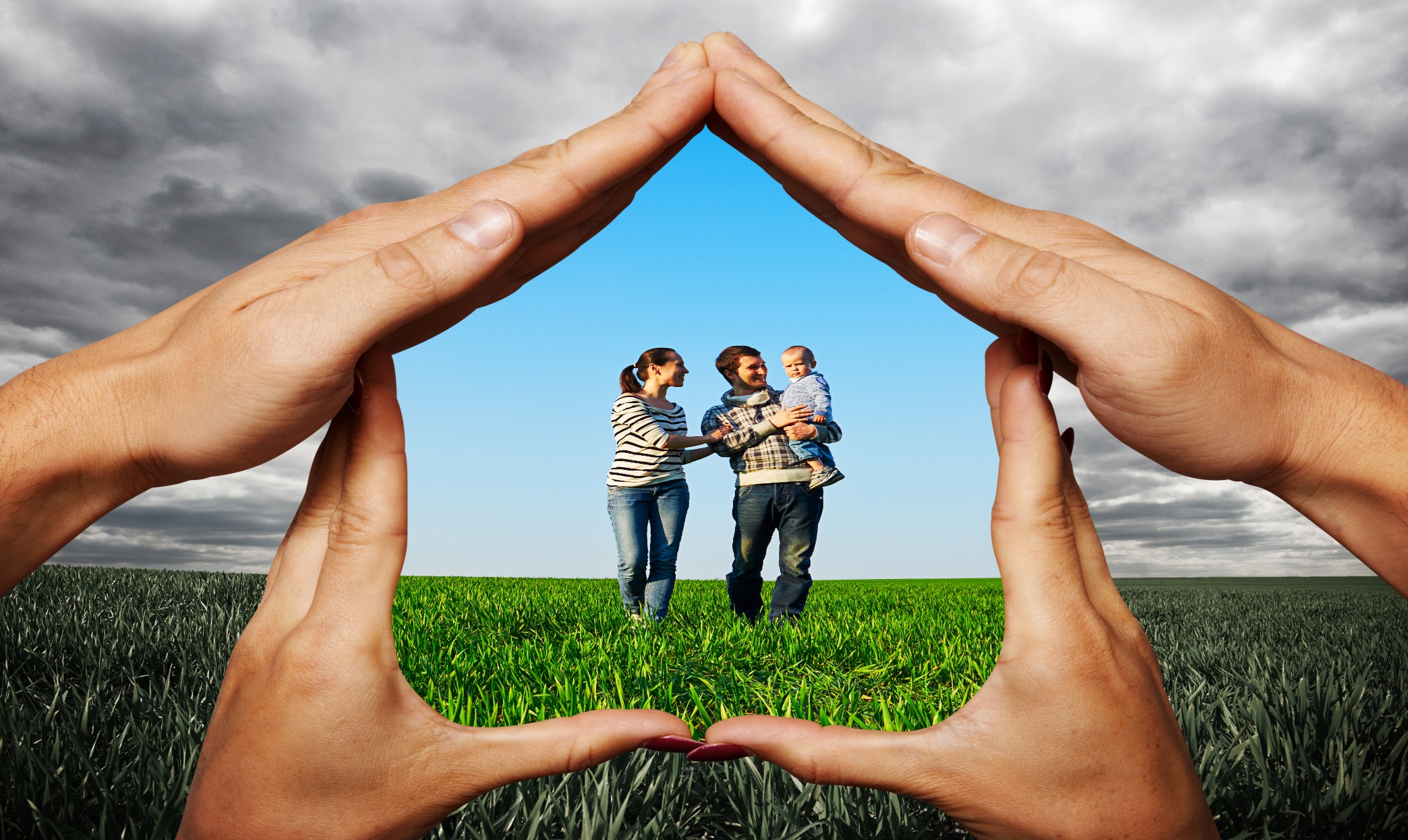 Упражнение «Ассоциация»
Основные функции семьи в обществе
«Сказка про счастье»
Семейные проблемы
•	Психологические условия: несовместимость характеров, несовпадение желаний людей, отсутствия общих интересов, непонимание и неприятие привычек другого.
•	Материальные условия: отсутствия жилья, отсутствия постоянного источника доходов.
•	Нравственные условия: недостаточная готовность принимать и понимать другого человека, принципиальные различия в жизненных и нравственных позициях, тайные планы, одиночные решения.
Семейные обязанности ребёнка
Значение семьи в народном творчестве
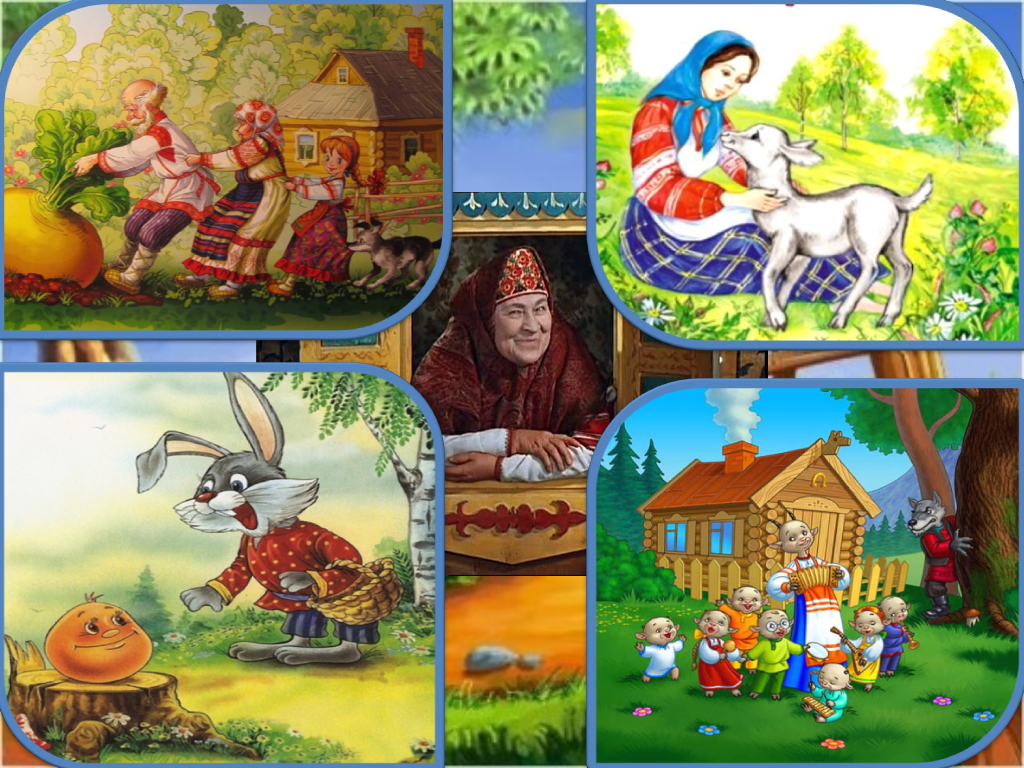 Пословицы и поговорки о семье
Заповеди и законы семьи
Свято храни честь своей семьи;
Люби свою семью и делай ее лучше;
Будь внимателен и чутким, всегда готовым прийти на помощь членам своей семьи;
Дари близким радость;
Жизнь – это дорога, полная испытаний, будь готов с честью пройти их.
Любить – это значит прощать,
Прощать – это значит понять,
Понять – это значит знать,
Знать – это значит приблизиться к порогу мудрости.
Законы семьи
Строить отношения в семье на доверии и взаимопонимании.
Обладь желанием поделиться своими радостями и бедами с членами семьи.
Уметь чувствовать рядом родного человека, не причинять ему боли.
Уважать старость, дарить радость, 
Помнить «Делать хорошее людям – хорошеть самому»
15 мая – Международный день семьи
8 июля – Всероссийский день семьи, любви и верности
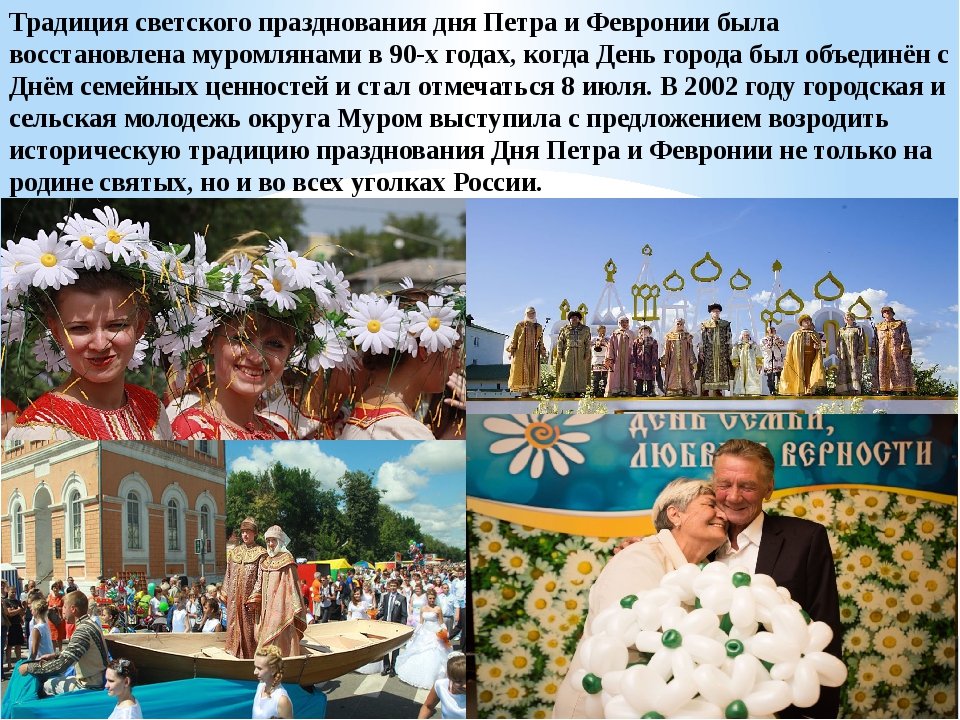 Семья – это самое главное в жизни человека

Семья – это дом, крепость, тыл

Семья – это союз единомышленников и близких людей

Семья – это моя гордость
Вопросы для вас:
Для чего люди создают семью?
Какие условия необходимы для создания семьи?
Как должны распределяться семейные обязанности
Если нет детей – это семья или нет?
Какие обязанности должны быть у детей?
Викторина
1 Как по-латыни звучит слово «семья»? (Фамилия)
2 Какое выражение стало символом большой семьи;
а) трое в лодке; 
б) четверо за компьютером;
в) пятеро в ванной;
г) семеро по лавкам.
    3. Какое из музыкальных произведений традиционно звучит на церемонии бракосочетания?
а) вальс Штрауса;
б) полонез Огинского;
в) марш Мендельсона
в) хабанера Бизе
Семья – это счастье, любовь и удача,
Семья – это летом поездки на дачу.
Семья – это праздник, семейные даты,
Подарки, покупки, семейные траты.
Рожденье детей, первый шаг, первый лепет,
Мечты о хорошем, волненье и трепет.
Семья – это труд, друг о друге забота,
Семья – это много домашней работы.
Семья – это важно!
Семья – это сложно!
Но счастливо жить одному невозможно!